DSCOVR Earth Science Processing3/31/2015
Karin Blank
Group/Meeting Purpose
Science processing related issues
Facilities
Data availability
Data access
Data
Formats
Ancillary
Archival
Science?
2
Current status
Spacecraft
No major issues to report
EPIC
Functional test
Starting to take/send dark current images for calibration
NISTAR
Functional test

Processing
Level 0 data is being processed and forwarded to the ASDC archive

Other
EPIC & NISTAR level 1 Data format control books are in CCR process
3
Upcoming activities
4
Level 1 Science processing
5
TSOC->DSOC
TSOC
Original Triana system was developed and worked on up until mid-2001
Was hosted run out of Scripps, archive was GES-DISC
Produced level 1, 2, 3, and RGB products
System and software underwent standard reviews and testing at the time
Initial configuration completed and running at time of shutdown
DSOC
Reuses and modernized TSOC science software where possible
Has updated science and processing pipeline components
Processing is hosted at GSFC, archive is at ASDC Langley
Produces level 1 and RGB products
Has passed DSCOVR Ground Readiness Testing and is operational
6
DSOC, level 0 & 1 processing
DSOC consists of 3 facilities
Science and Planetary Operations Control Center (SPOCC)
Telemetry ingest
Level 0 processing
Telemetry & process monitoring
NASA Center for Climate Simulation (NCCS)
Level 1 processing
Atmospheric Science Data Center (ASDC)
Science data archival & dissemination
DSOC is a virtual facility
Operates within existing facilities
Owns no equipment or hardware
7
EPIC Level 1 Data Flow
~12H
2H
SPOCC
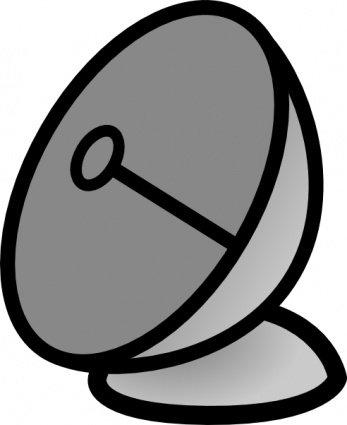 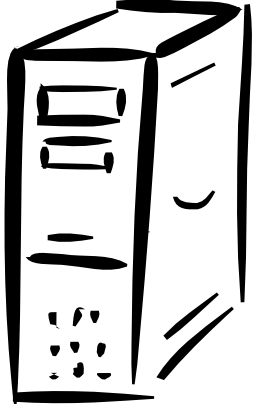 sftp transfer (once/day)
Level 0 processing
1H
CDAS Antenna
VC2-4 Day file
3H
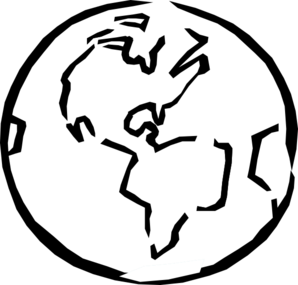 ASDC
Local
archive
Science & public data distribution
NCCS
Level 1 processing
3-8H
Data Flow, NISTAR
NGDC
1-5D
once/day
SPOCC
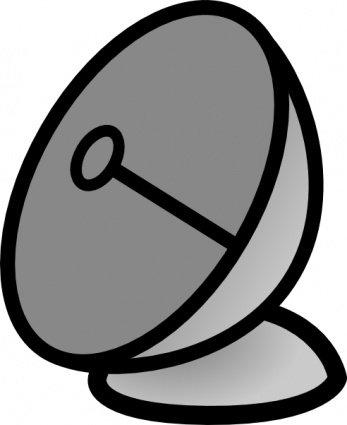 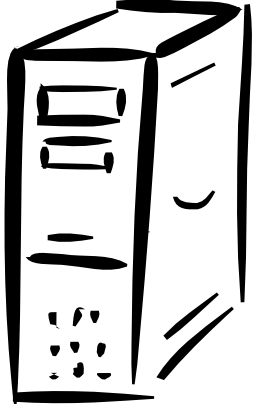 Day files
Level 0 Processing
SWPC
CDAS Antenna
VC0-1
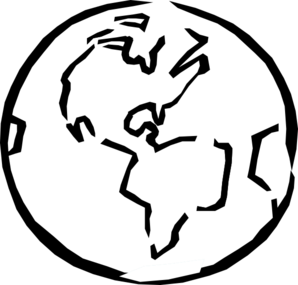 ASDC
Local
archive
Science & public data distribution
NCCS
Level 1 processing
EPIC Products
10
NISTAR Products
11
Data
Data formats
Level 1 EPIC & NISTAR - HDF 5
EPIC RGB - png
Sample data available

Format Documentation
EPIC Data Format Control Book
NISTAR Data Format Control Book

Latency
EPIC – 9am next day
NISTAR – 1-5 days

Data access (via ASDC)
http/ftp access (fast via GSFC internal, 8+MB/s)
User help/services
12
Level 2 Science Processing
13
Facilities
There are no facilities available via the DSCOVR project

Level 2 processing options are
Apply for NASA High-End computing facilities
NASA Center for Climate Simulation (NCCS) @ GSFC
NASA Advanced Super Computer (NAS) @ Ames
http://www.hec.nasa.gov/request/process.html
Organizational Facilities
DIY
14
NCCS
Being used for level 1 processing
Easy portability between local desktop and supercomputer
Software can be run as interactive terminal or take advantage of supercomputer features (scheduling & multiple nodes)
Extensive software support
Matlab
IDL
Intel Math Kernel Library
Help desk/User support
15
Discussion
Processing plans
Ancillary data needs
Spacecraft information?
Other ancillary data?
Future topics
Data formats
Archival of level 2 processing
?
16
Backup
17
DSOC Responsibilities
EPIC
Telemetry VC2-4 ingest (via CDAS)
L0, L1A, L1B processing
Archival & distribution via ASDC
Science data monitoring
NISTAR
Telemetry ingest VC0-1 (via SWPC)
L0, L1A, L1B processing
Archival & distribution via ASDC
Plasmag
Telemetry ingest VC0-1 (via SWPC & NGDC)
L0 Processing for calibration
Local archival & access for project scientists
DSCOVR Ground Segment 
Functional Block Diagram
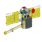 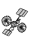 CMD & TLM
DSCOVR
TDRSS
CMD & TLM
TLM
CMD & TLM
Ranging
TLM
CMD & TLM
Ground Segment Boundary
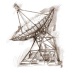 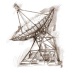 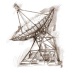 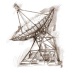 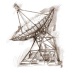 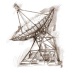 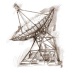 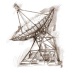 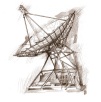 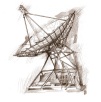 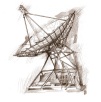 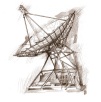 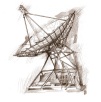 To All Stations
FCDAS (Backup)
WCDAS
DSN
NEN
SN
AFSCN
RTSWnet
(L&EO, Ranging, Backup)
CDAS
SCaN Services
Acquisition Data
Real-Time
TLM
Real-Time
CMD/TLM
Real-Time
CMD/TLM
Real-Time TLM
Real-Time TLM
Tracking Data
SWPC
(APS)
MOC
(bMOC)
MMFD
Maneuver Plans
TLM Files
Orbit Products
EPIC Data
Trend
Data
FSW Updates
TLM Files
(VC0-VC4)
TLM & Space
Weather Files
PlasMag Calibration Results
To SWPC 
And DSOC
Ops products for validation and trend data
Real-Time
CMD/TLM
NGDC
DSOC
TLM  Files
SDVF
Geomagnetic Storm Warnings
Level 1 and 2 Space Weather Products
RGB Images
NOAA
I&T Facility
Launch Facility
Space Weather Users
Public
NASA
DSOC Processing Architecture
DSOC
Processing
Ingest (SPOCC)
Process (NCCS)
CDAS
Sensor Calibration
VC2-4 (EPIC)
Data Ingest
L1A
NGDC
VC0-1 Day Files (NISTAR/PlasMag)
Parsing
Telemetry Monitoring
MOC
DSCOVR T&C Database
Geolocation
DSCOVR Trended Data
MMFD
Plasmag data
EPIC/
NISTAR data
L1B
Predicted  Ephemeris Data
VC0-1 15 min Files 
(PlasMag/NISTAR)
SWPC
Archive & Distribution
ASDC
Science Team
PlasMag Calibration Results
Researchers/Public
20
Data Flow, EPIC
~12H
4-8H
SPOCC
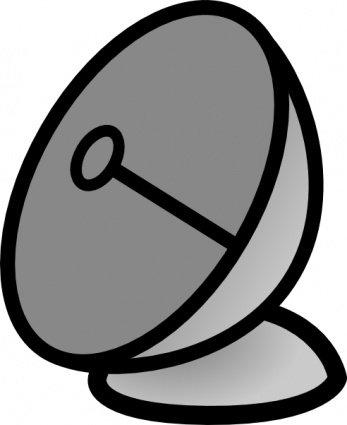 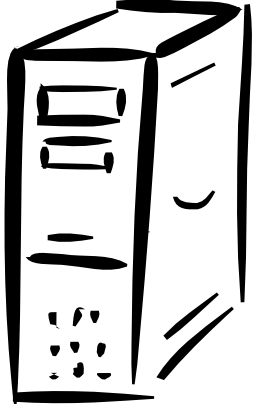 sftp transfer (once/day)
Ingest
1H
Parse
CDAS Antenna
VC2-4 Day file
3H
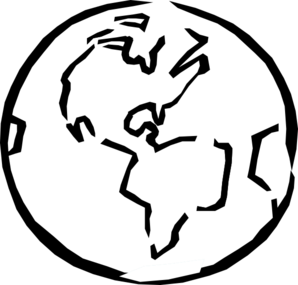 ASDC
Local
archive
Level 0 data
Science & public data distribution
NCCS
RGB data
Color correct
Georectify
Level 1a data
Calibrate, geolocate
Level 1b data
3-8H
Data Flow, NISTAR
NGDC
1-5D
once/day
SPOCC
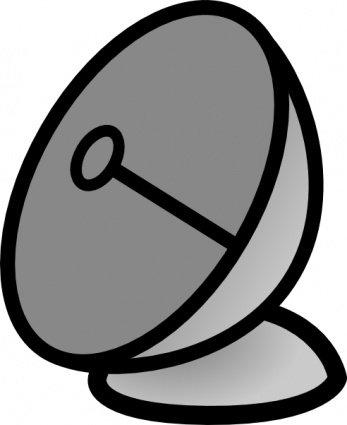 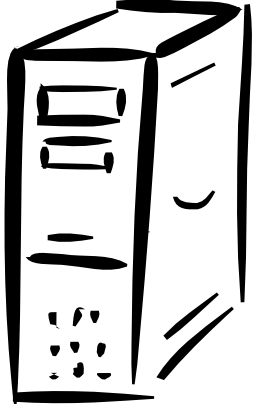 Day files
Ingest
SWPC
Parse
CDAS Antenna
VC0-1
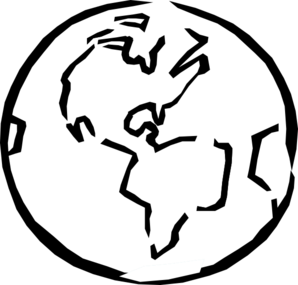 ASDC
Local
archive
Level 0 data
Science & public data distribution
NCCS
Level 1b data
Summary/trending
Level 1a data
Collate Science & Engineering data